Agent assisted homes sell an average of 19 days faster.
Going crazy trying to sell your home?
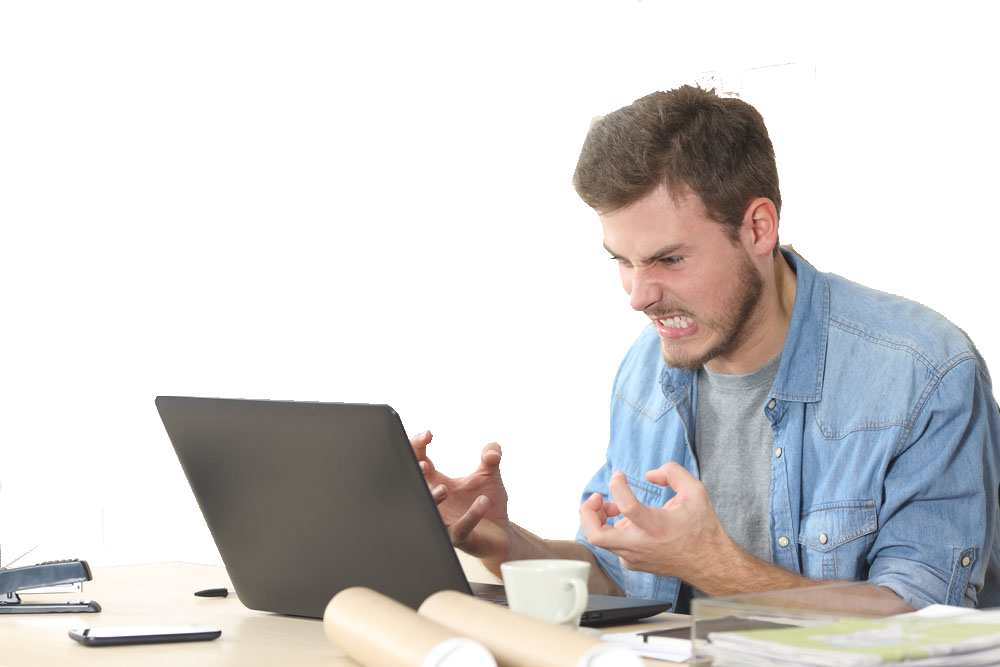 1
Contact me for a consultation!
<insert name>
<insert phone number>
<insert address>
<insert DRE Lic (00000000)>
<insert email>
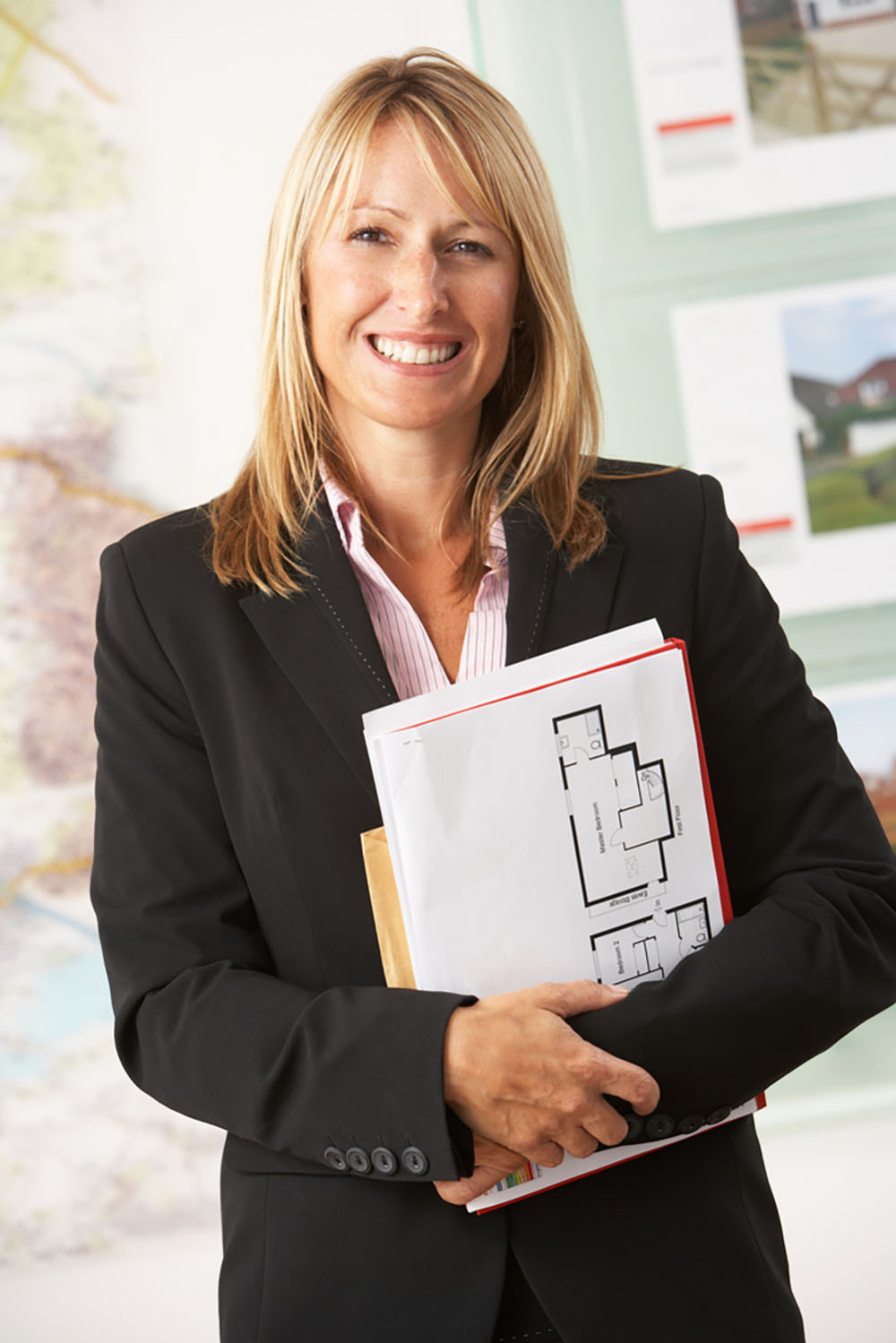 https://www.nar.realtor/research-and-statistics/quick-real-estate-statistics
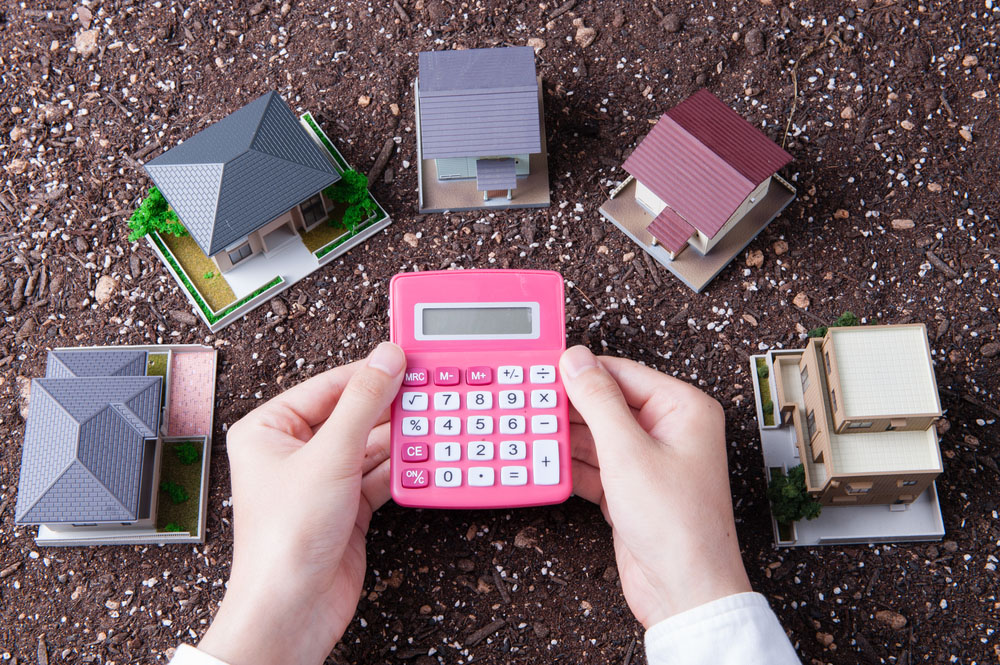 “Have you calculated the financial benefits to having a licensed Real Estate agent handle the sale of your home?”
$227,480
vs.
Agent assisted homes sell for an average of 22% more than by owner sold homes.
$185,000
vs.
Contact me today for a home worth estimate.
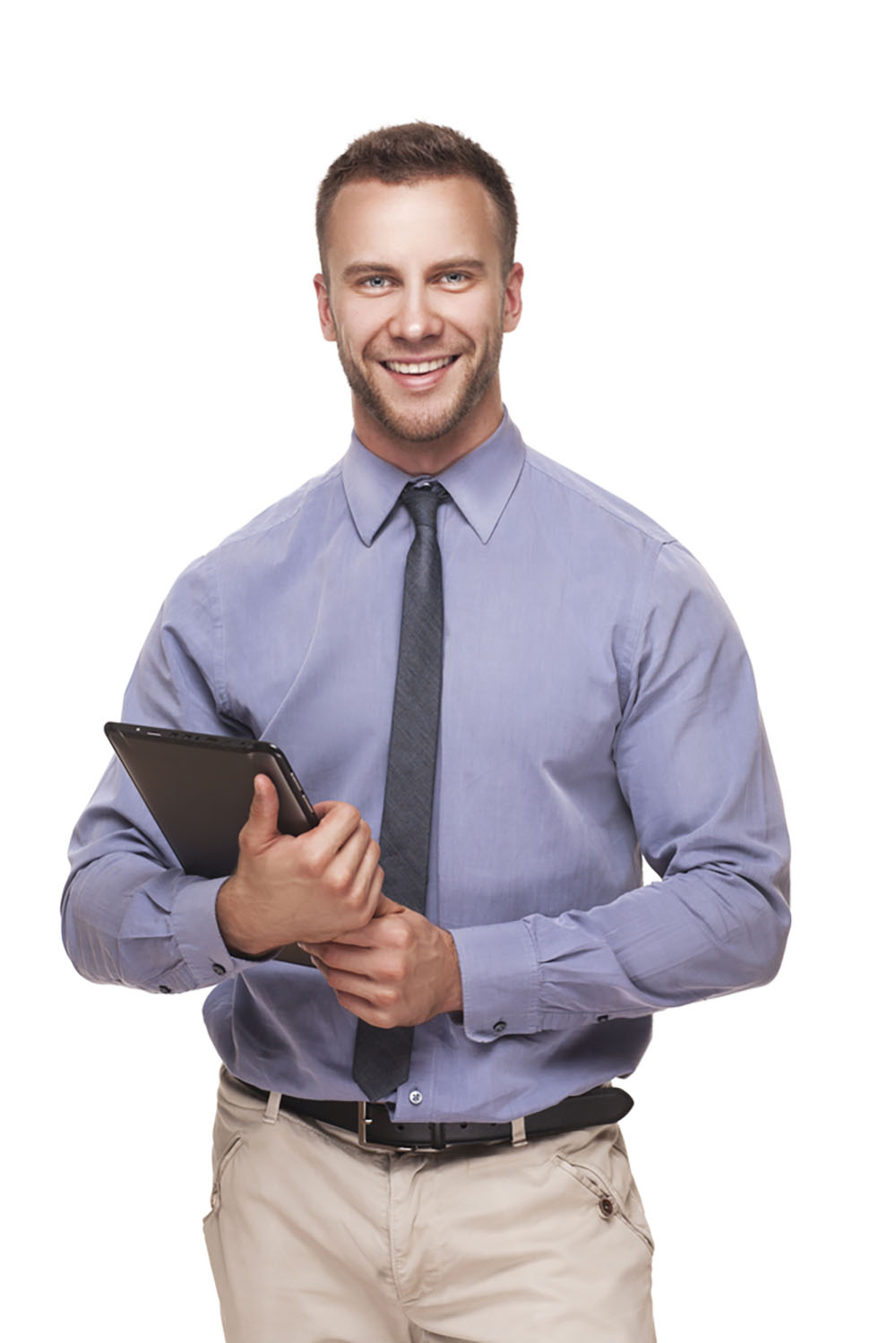 <Insert Name>
<Insert Phone Number>
<Insert Email Address>
<Insert website>
<Insert address>
<Insert DRE Lic (00000000)>
“The average agent-assisted home sold in 68 days in while the average For Sale By Owner home sells in 88 days. 1”
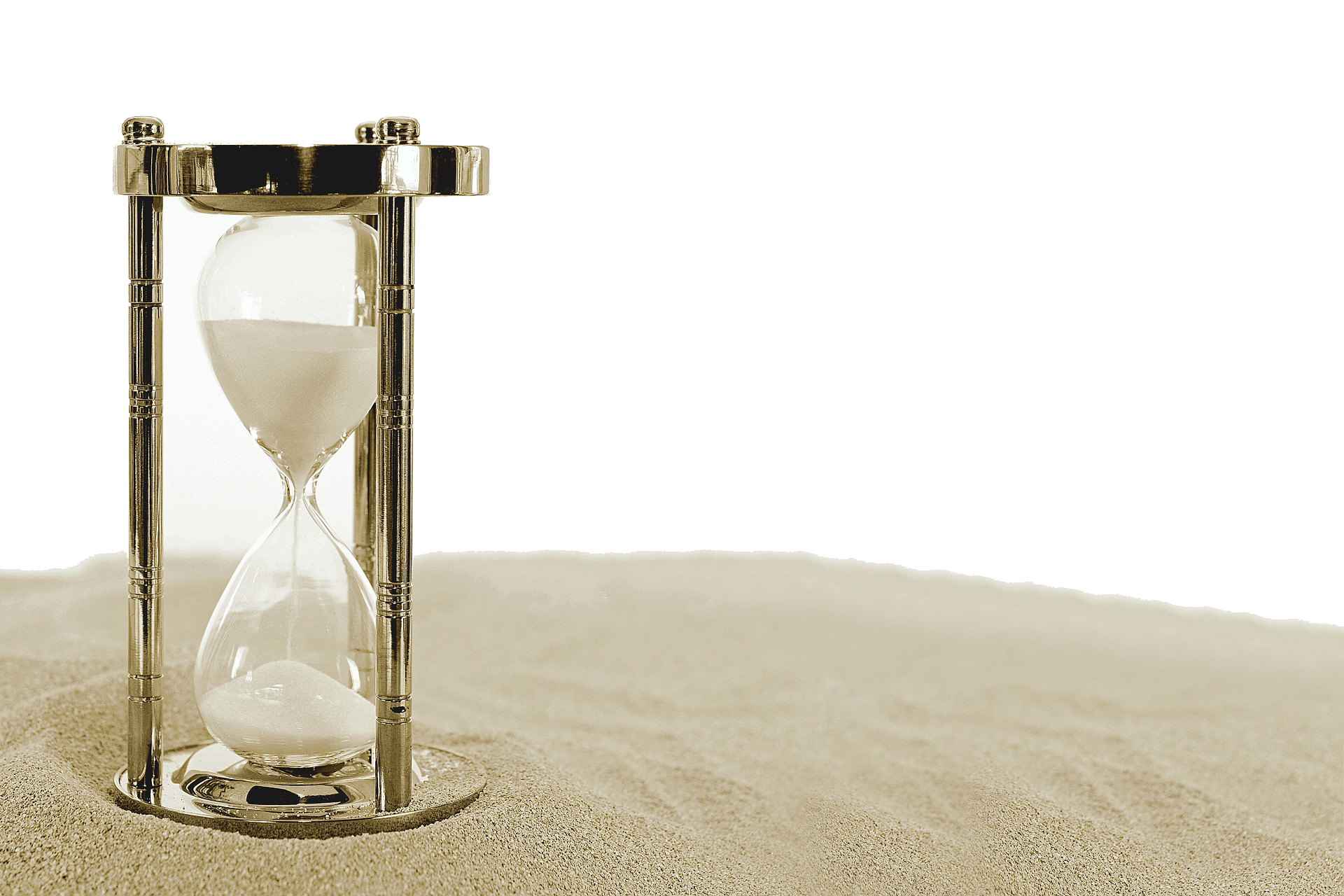 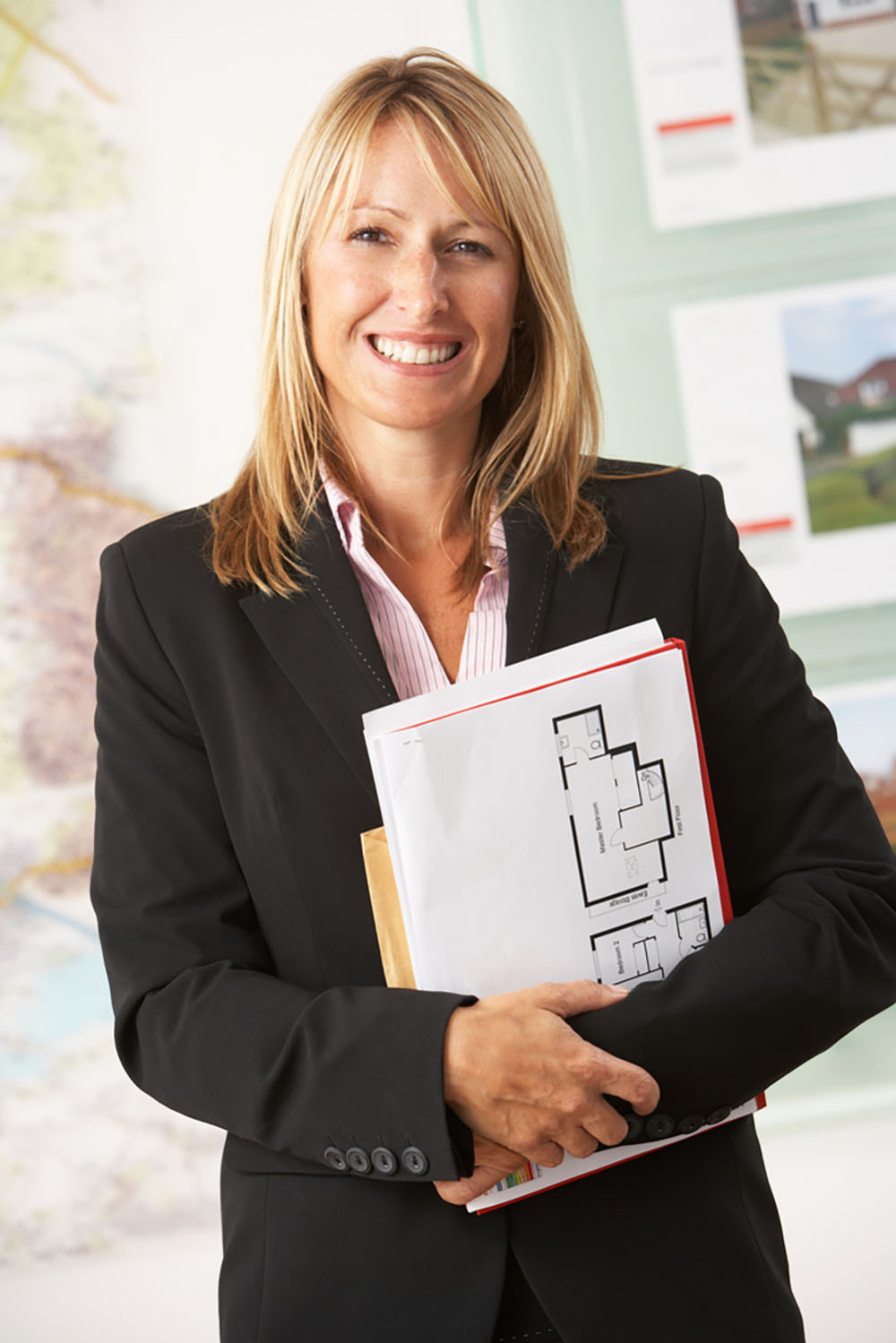 Give me a call about for an estimated time length your home will be on the market.
<Insert Name>
<Insert Phone Number>
<Insert Email Address>
<Insert website>
<insert DRE Lic (00000000)>
TOP REASONS
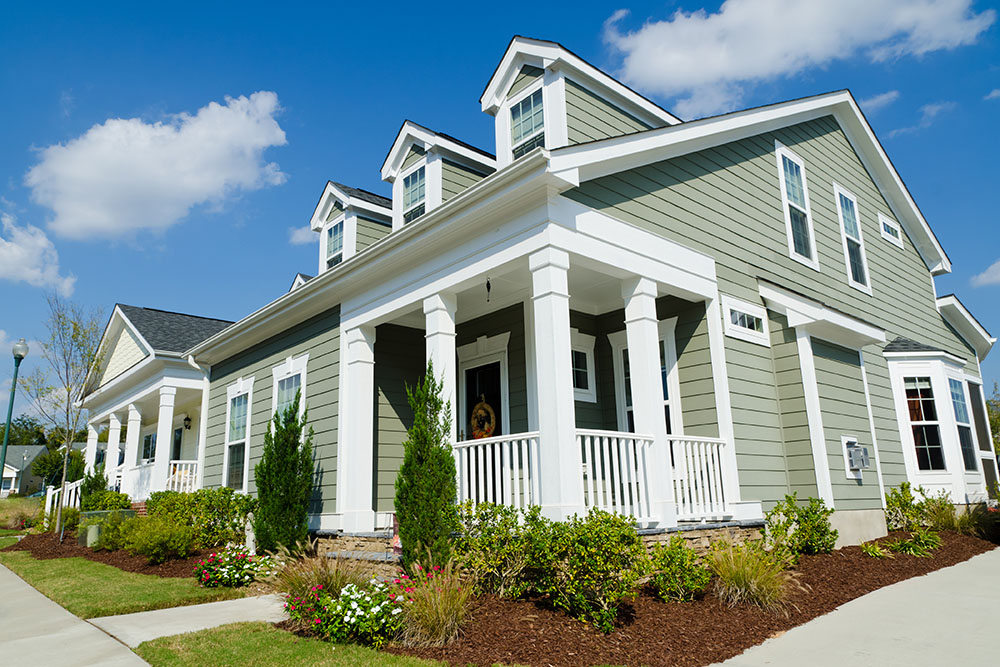 To use a Real Estate Agent when selling your home…
Legal Paperwork -
Between mortgage applications, mountains of paperwork, and deed filings you don’t want to make any costly or time-wasting mistakes!
Pricing -
I can let you know how your home will appreciate, what the fair market value is for your area, and how to get the best deal.
Costs -
It takes an average 65-70 days of intensive work to sell a home. Without a Real Estate agent you might not get the best price. I can help speed up this process and ensure you get the best value for you!
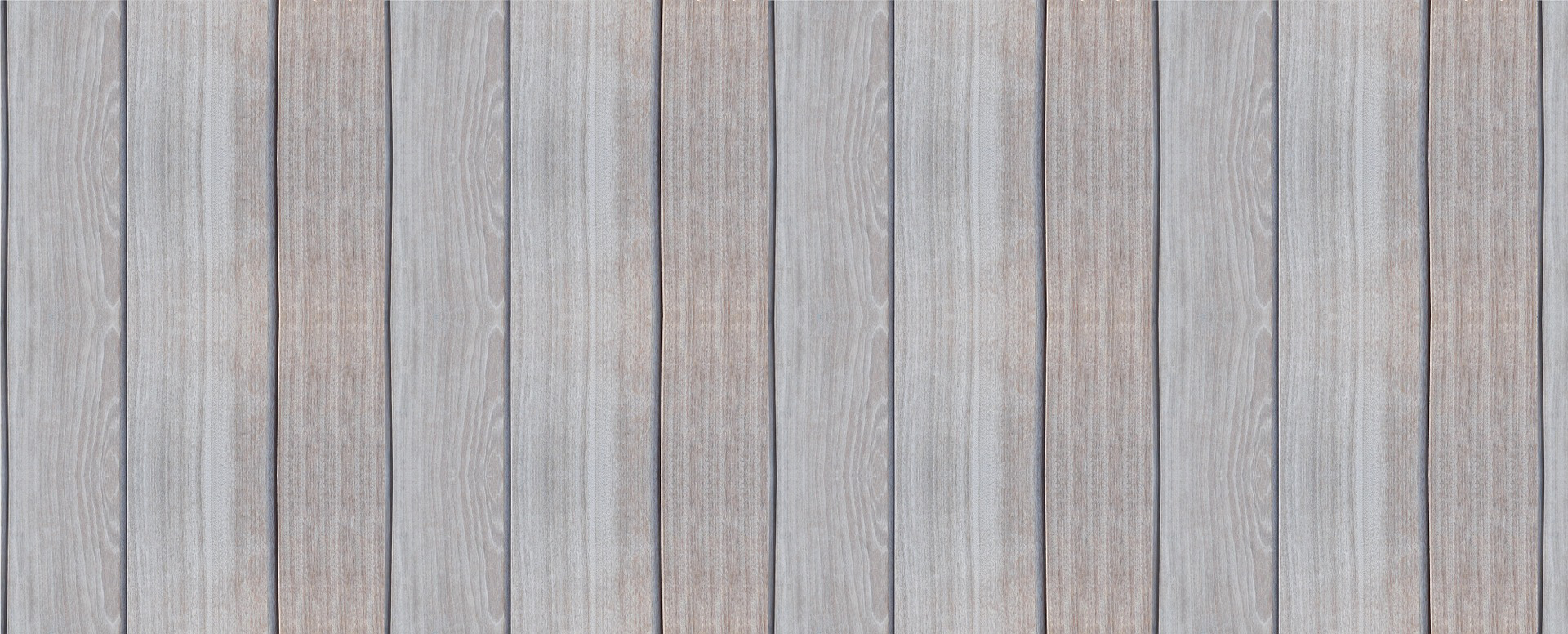 FSBO vs. Agent Assisted Sales
Price
Price
Time on Market
IT’S YOUR MOVE
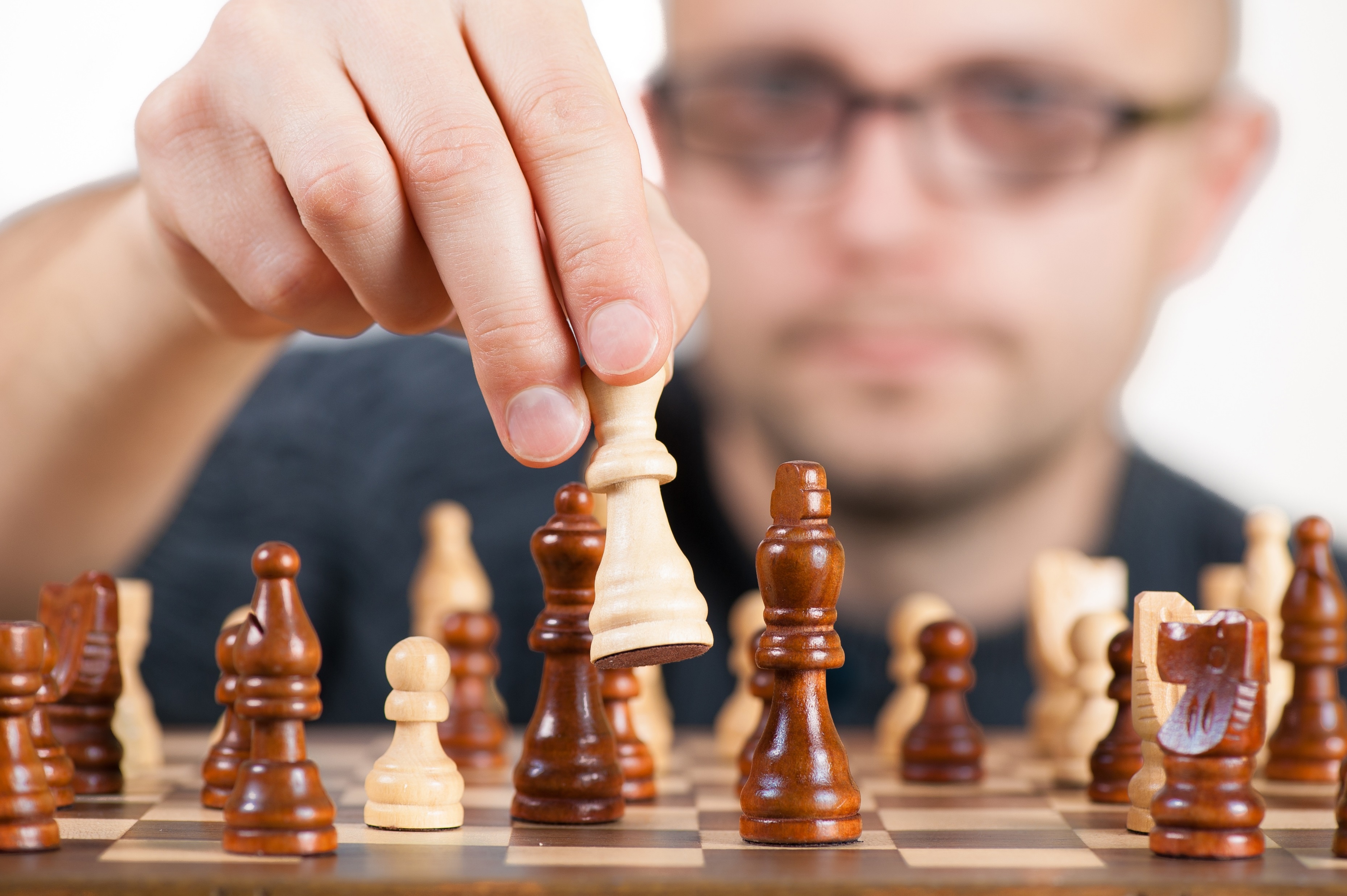 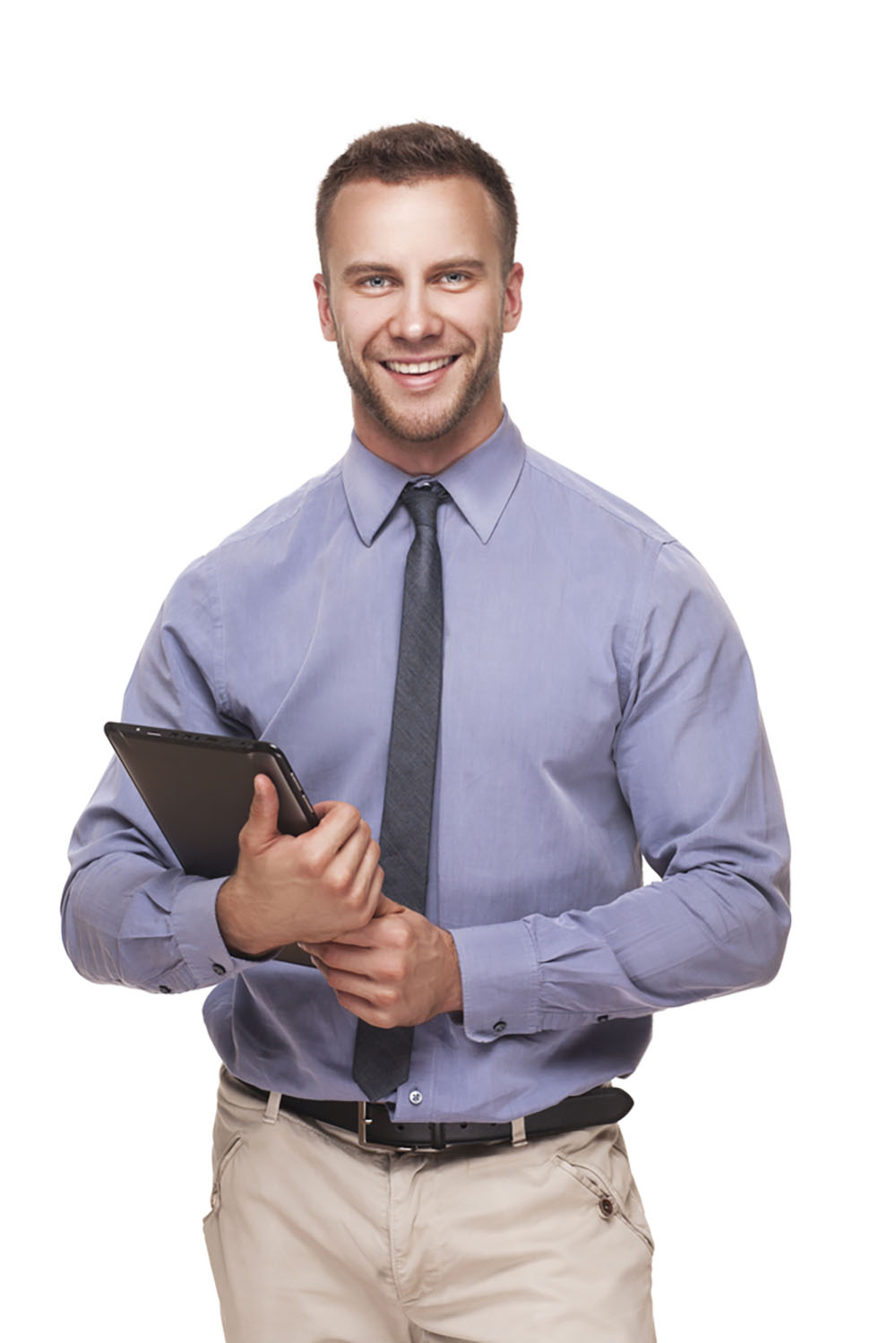 For Sale By Owners
account for just
8%
of home sales1
Getting the highest price for your home even in today’s market requires industry level experience. Call me today, it’s your move.
<Insert First Name>
<Insert Phone Number>
<Insert Website>
<Insert Email Address>
<Insert DRE Lic (00000000 >
1. https://www.nar.realtor/research-and-statistics/quick-real-estate-statistics
Going Crazy Trying to Sell Your Home?
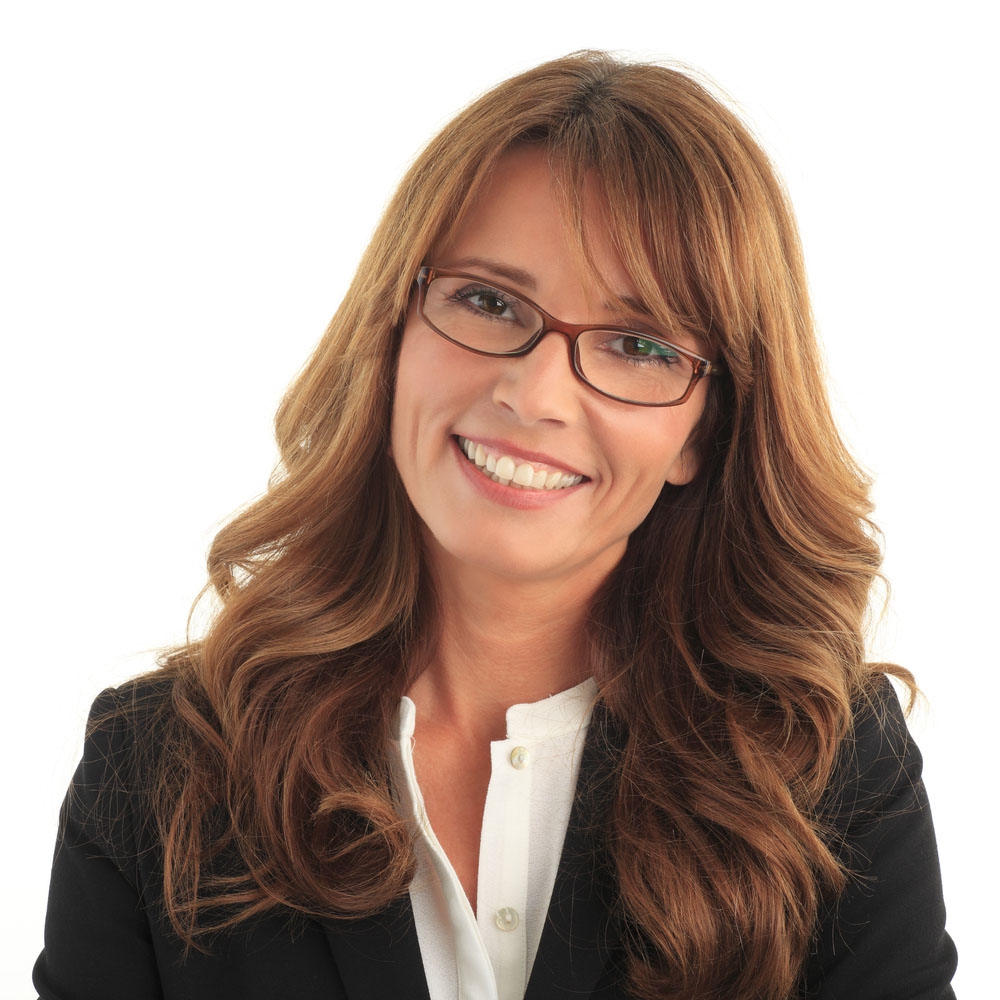 Contact me for a consultation!
Agent assisted homes sell an average of 19 days faster.
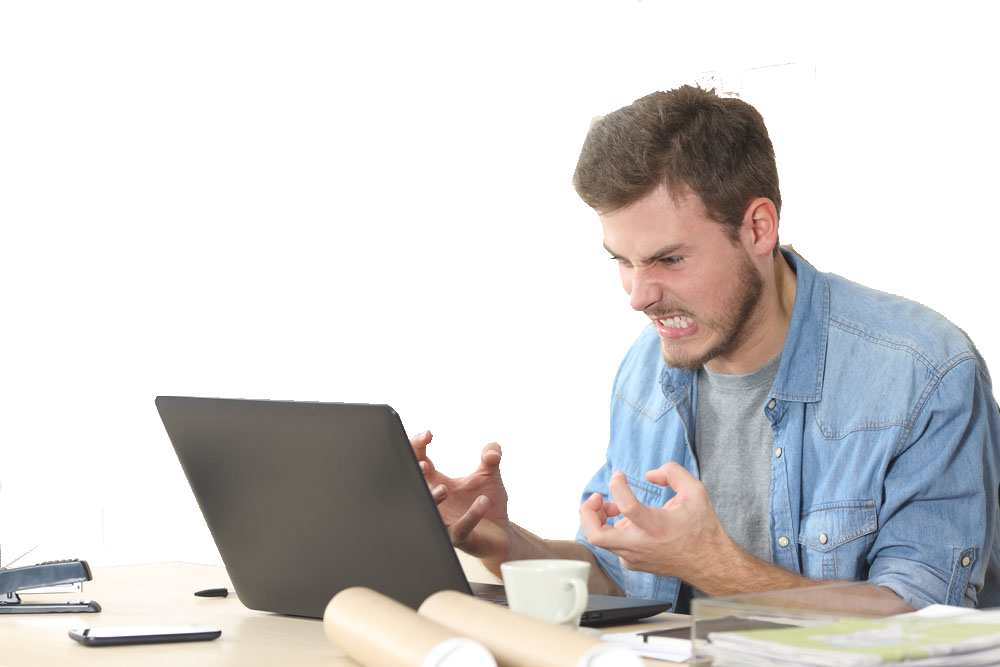 <insert phone number>
<insert email>
<insert website>
<insert email>
<insert DRE LIC (00000000)>
https://www.nar.realtor/research-and-statistics/quick-real-estate-statistics
Selling Your Home to Save Money? Consider this…
The Average For Sale By Owner Home Sells for $55,000 Less1
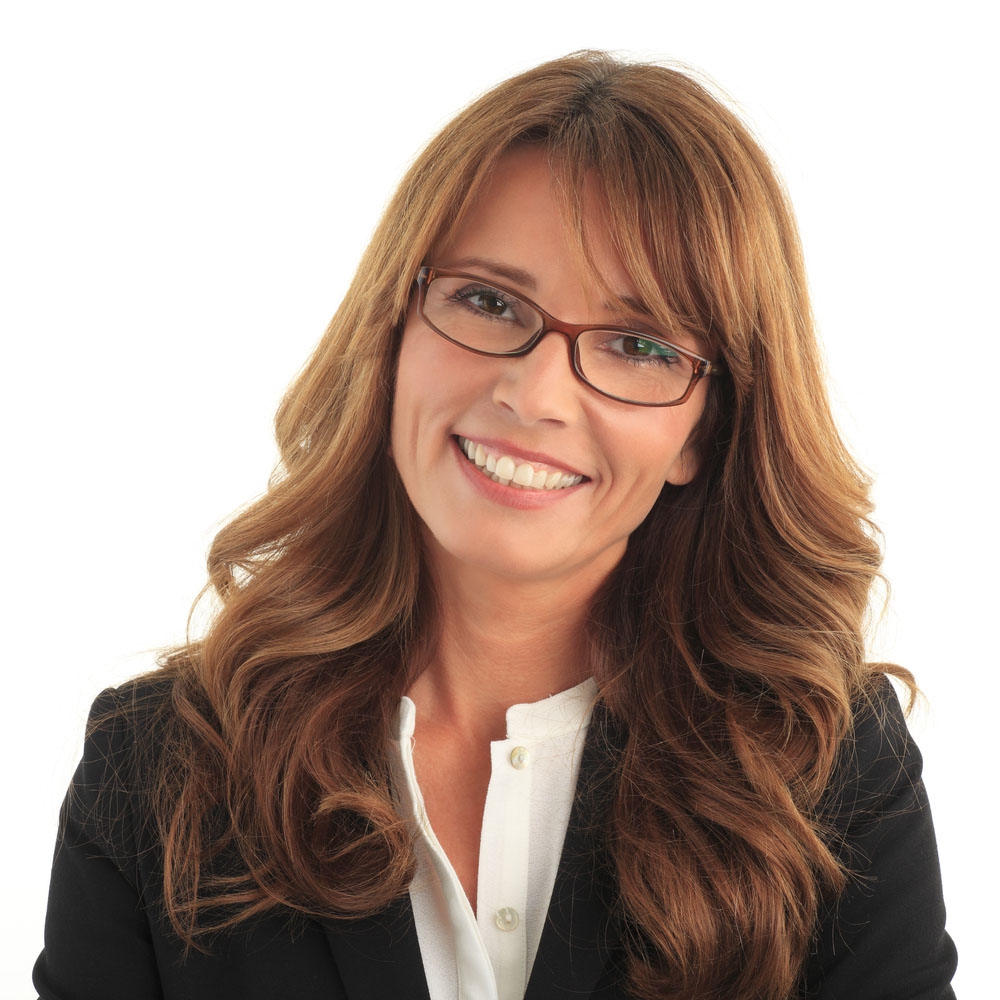 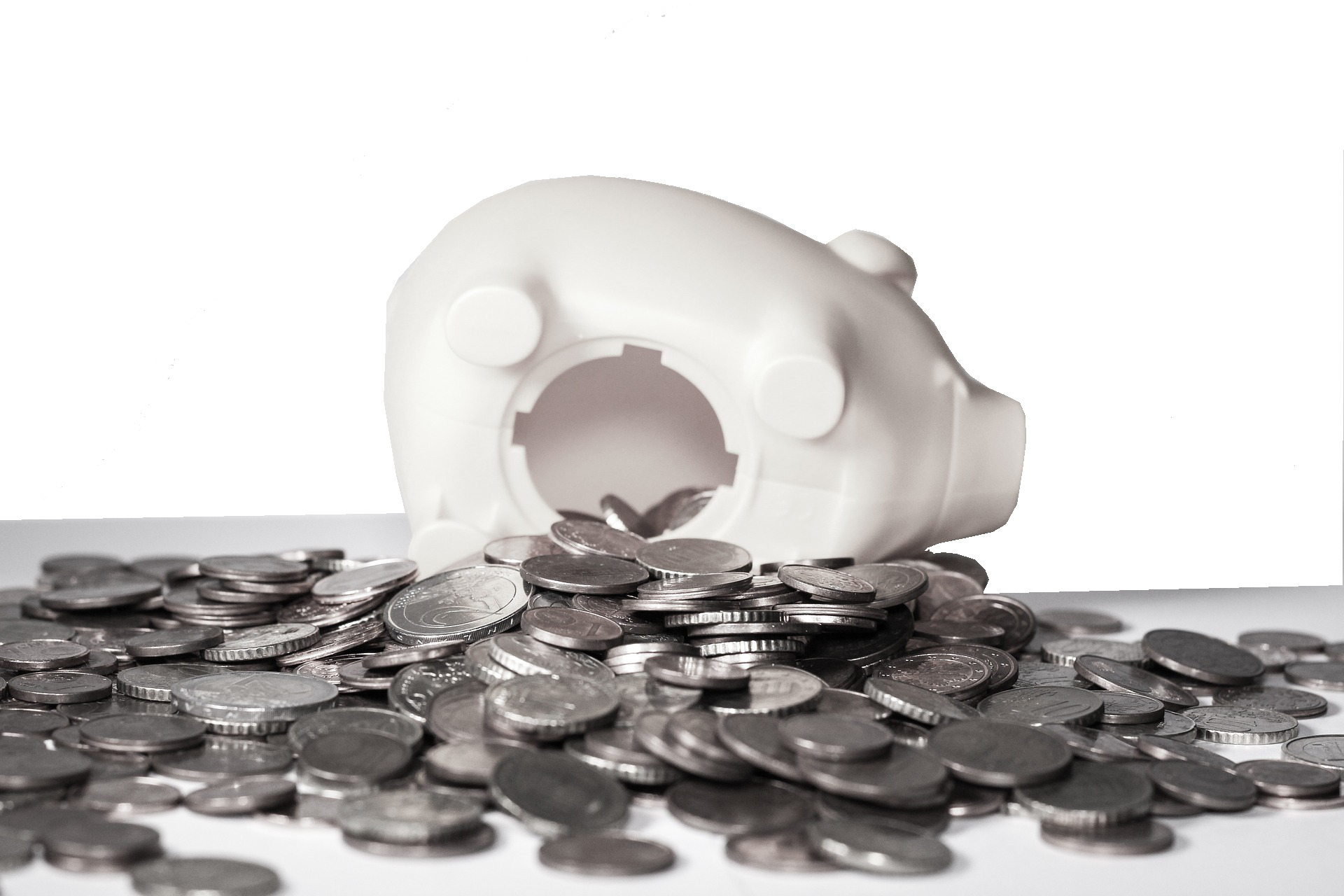 Call Me for a Home Value Estimate
<Insert First Name>
<Insert Phone Number>
<Insert Website>
<Insert Email Address>
<Insert DRE Lic (00000000 >
1. https://www.nar.realtor/research-and-statistics/quick-real-estate-statistics